Christophe LENARTSI
TITOLO DELLA POSIZIONE
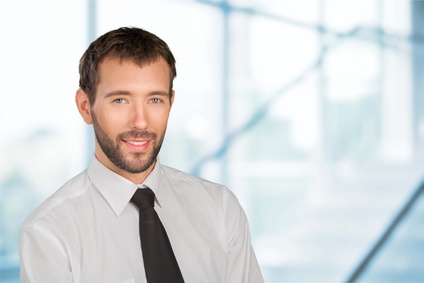 name@mail.com
000 111 333 / 000 222 444
12 Street Name, Roma
Linkedin.com/CL
PROFILO
FORMAZIONE
Lorem ipsum dolor sit amet, consectetur adipiscing elit. Morbi tristique sapien nec nulla rutrum imperdiet. Nullam faucibus augue id velit luctus maximus. 

Interdum et malesuada fames ac ante ipsum primis in faucibus. Etiam bibendum, ante nec luctus posuere, odio enim semper tortor, id eleifend mi ante vitae ex.
2012 – LAUREA – UNIVERSITÀ
Lorem ipsum dolor sit amet, consectetur adipiscing elit.
2012 – LAUREA – UNIVERSITÀ
Lorem ipsum dolor sit amet, consectetur adipiscing elit.

2012 – LAUREA – UNIVERSITÀ
Lorem ipsum dolor sit amet, consectetur adipiscing elit.
ESPERIENZA
2010 - 2015 | POSIZIONE | SOCIETÀ
Lorem ipsum dolor sit amet, consectetur adipiscing elit. Morbi tristique sapien nec nulla rutrum imperdiet. Nullam faucibus augue id velit luctus maximus. Interdum et malesuada fames ac ante ipsum primis in faucibus. Etiam bibendum, ante nec luctus posuere, odio enim semper tortor, id eleifend mi ante vitae ex. 

2010 - 2015 | POSIZIONE | SOCIETÀ
Lorem ipsum dolor sit amet, consectetur adipiscing elit. Morbi tristique sapien nec nulla rutrum imperdiet. Nullam faucibus augue id velit luctus maximus. Interdum et malesuada fames ac ante ipsum primis in faucibus. Etiam bibendum, ante nec luctus posuere, odio enim semper tortor, id eleifend mi ante vitae ex. 

2010 - 2015 | POSIZIONE | SOCIETÀ
Lorem ipsum dolor sit amet, consectetur adipiscing elit. Morbi tristique sapien nec nulla rutrum imperdiet. Nullam faucibus augue id velit luctus maximus. Interdum et malesuada fames ac ante ipsum primis in faucibus. Etiam bibendum, ante nec luctus posuere, odio enim semper tortor, id eleifend mi ante vitae ex.
LINGUE & PERSONALITÀ
COMPETENZE
Ms Excel
Ruby On Rails
PHP/MySQL
Creativo
Leader
Organizzato
Photoshop
Google Ads
Ms Word
Inglese
Francese
Tedesco